Občanská válka v USA
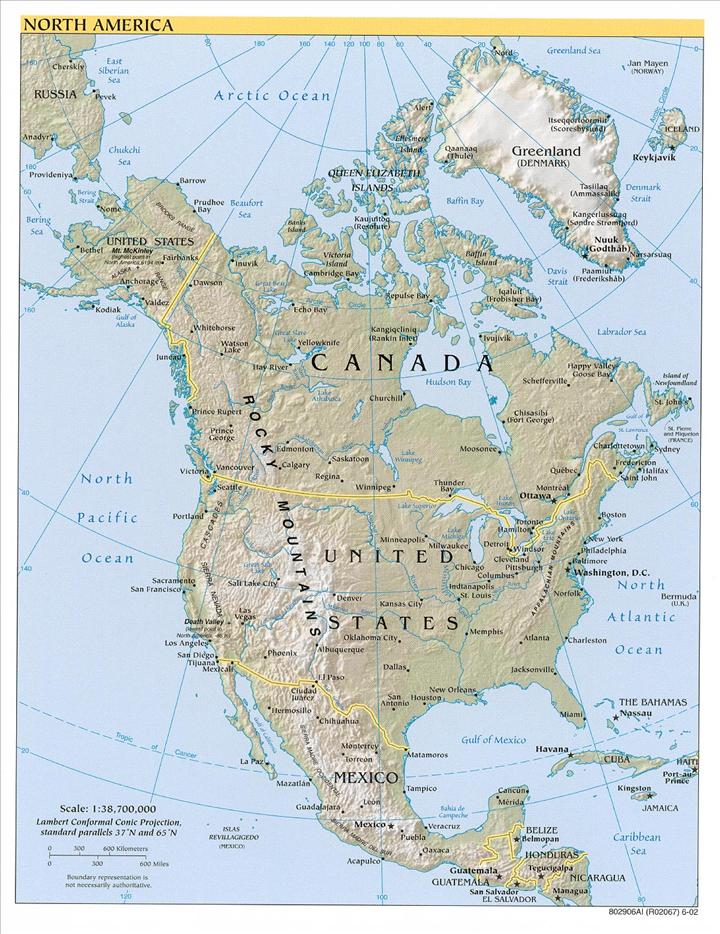 Občanská válka v USA
nerovnoměrný vývoj
Sever – průmyslový, rozvinutý, zemědělství soustředěné na obilí atd.
Jih – agrární, minimum průmyslu, zemědělství specializované na bavlnu, tabák, kukuřici
plantážnické velkostatky, vlastněné nejbohatšími vrstvami – pracují na nich výhradně černošští otroci
Bavlníková plantáž
Zbičovaný otrok
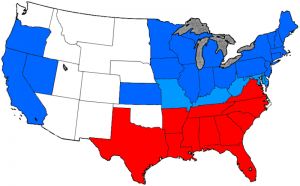 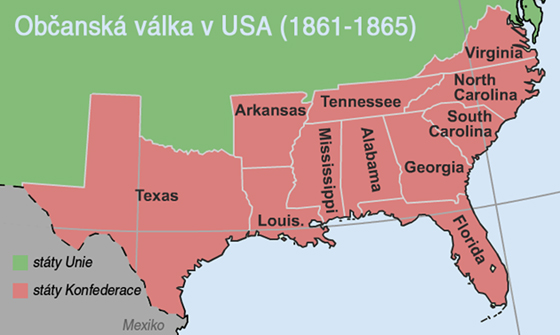 Občanská válka v USA
Severní státy chtějí otroctví zrušit (nové pracovní síly) – Jih nechce

politické rozpory – strana demokratická (podporuje plantážníky - Jih) a republikánská (podporuje odpůrce otroctví - Sever)
1860 - zvolen prezidentem  Abraham Lincoln
Jižní státy na jeho zvolení reagují vystoupením z Unie a vytváří Konfederaci
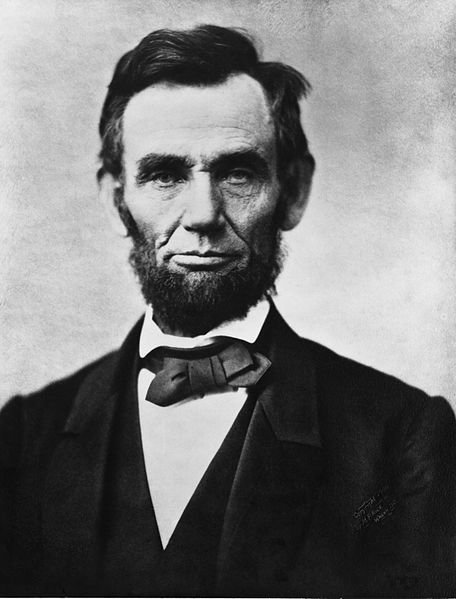 vznikají Konfederované státy americké s hlavním městem Richmond

12. 4. 1861 jednotky Konfederace napadly pevnost Fort Sumter – začátek války

zpočátku vítězí Jih – pochází odtud většina zkušených důstojníků

Sever má naopak lepší výzbroj a průmysl – není závislý na obchodu
Fort Sumter
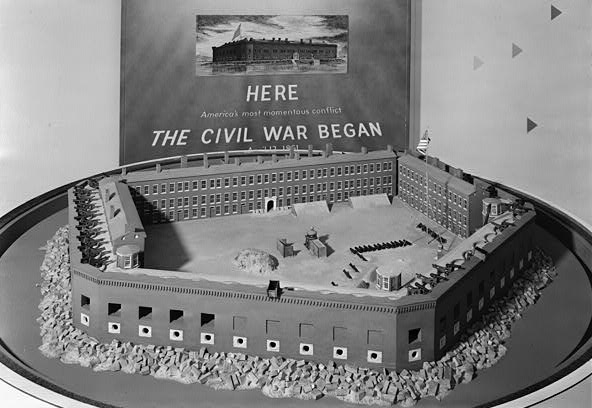 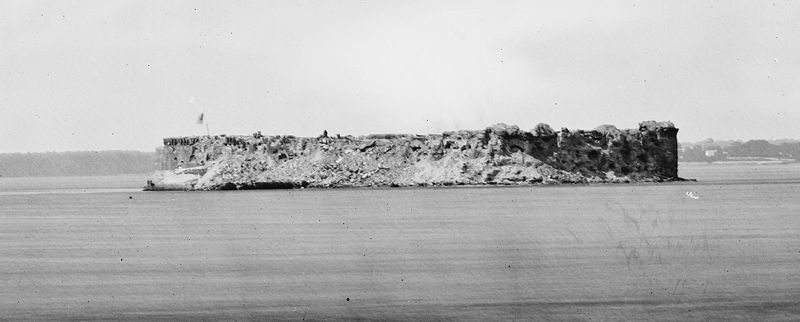 Vlajka Konfederace
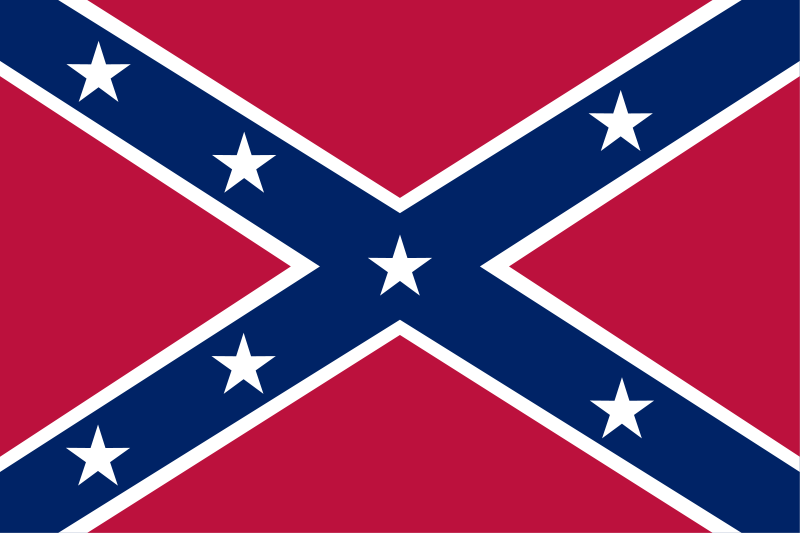 Vlajka Unie
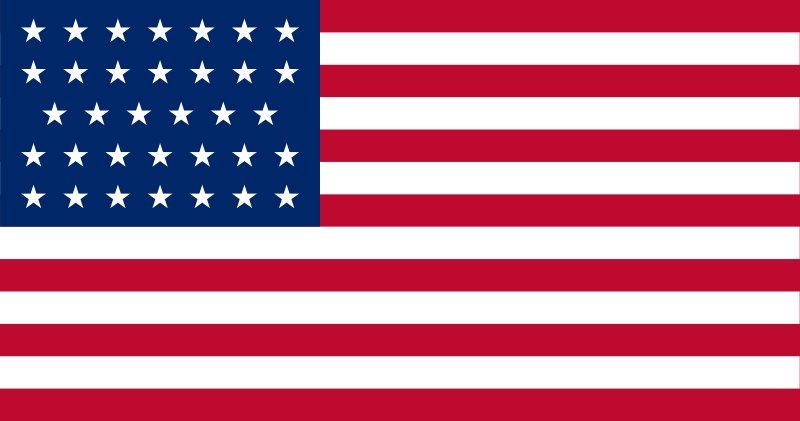 Hlavní strategie Severu
Dobýt hlavní město Konfederace – Richmond

Blokovat přístavy na jihu a zabránit Anglii, aby pomáhala Konfederaci

Obsadit břehy Mississippi a zabránit Texasu, aby pomáhal zásobovat jižní státy
1. 1. 1863 – Lincoln podepsal zákon o zrušení otroctví na celém území států

1. -  3.7. 1863 – bitva u Gettysburgu – největší bitva války

nasazeno 160 000 vojáků, ztráty celkem cca 50 000 mrtvých, raněných a nezvěstných

bitva byla obratem ve válce ve prospěch Severu
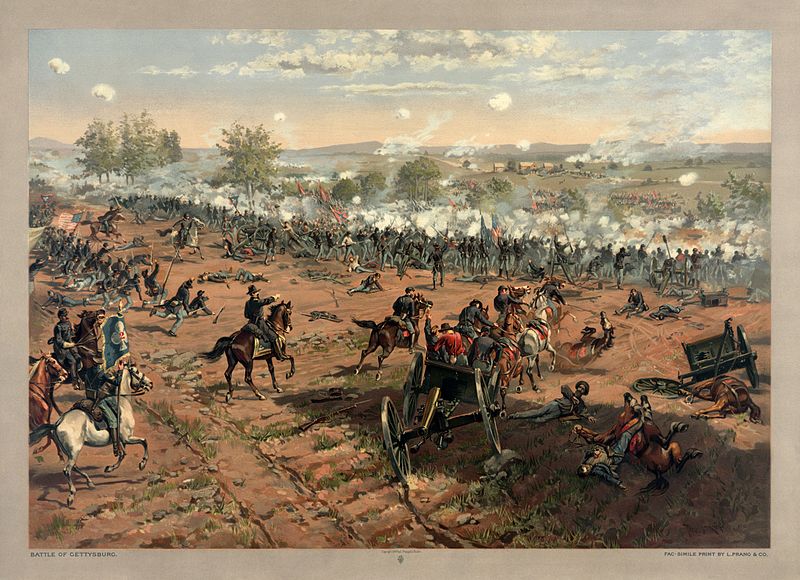 Generál Robert Lee - Jih                Generál Ulysses Grand - Sever
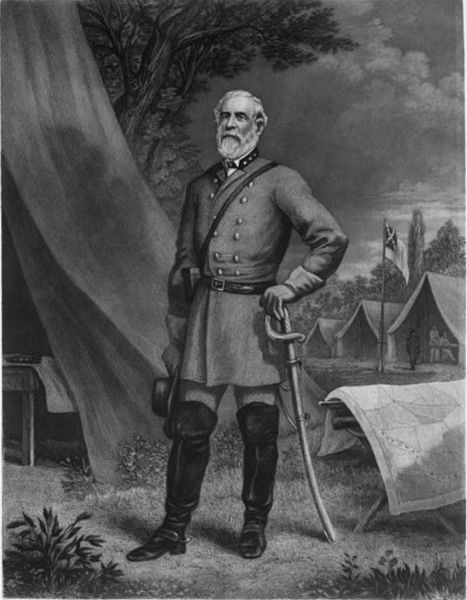 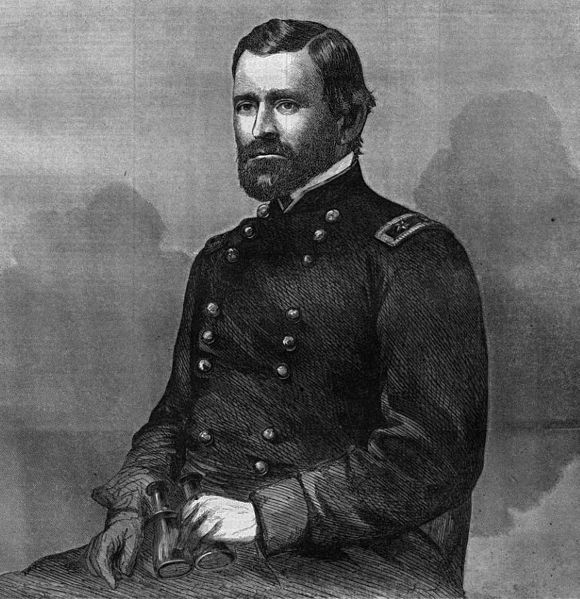 Kapitulace Konfederace
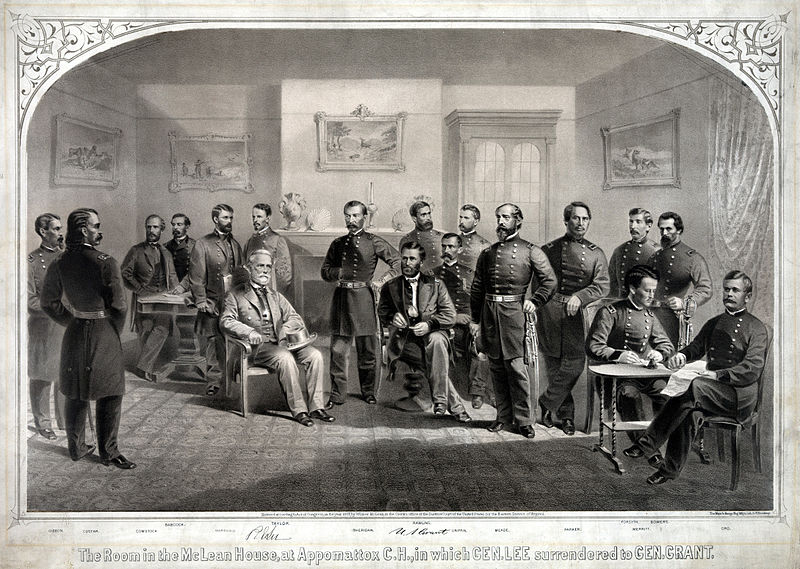 9. 4. 1865 – Jih kapituloval – USA opět sjednoceny

14. 4. 1865 – spáchán atentát na prezidenta Lincolna – jeho nástupcem se stal Andrew Johnson

zahájena tzv. rekonstrukce Jihu – prováděna necitlivě, což vedlo k dalším rozporům